Getting to know you!
I’m excited to be your teacher!
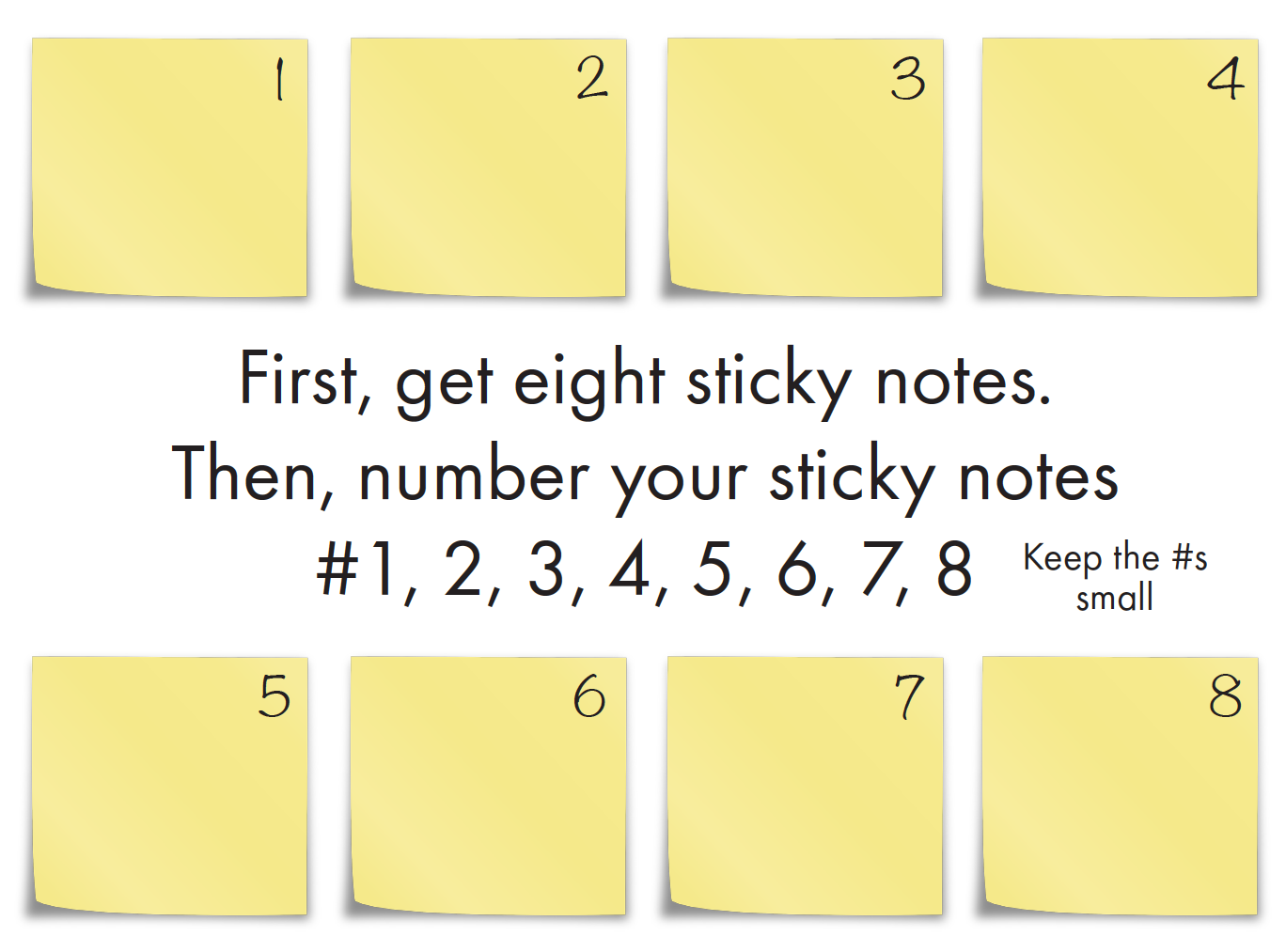 First, get 8 sticky notes
Do not write my sentence starter.
Just finish each sentence on the corresponding sticky note.
#1 The Most effective teachers are the ones who…
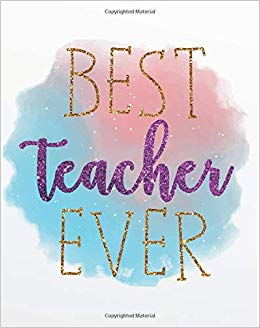 #2 The Most helpful classmates are the ones who…
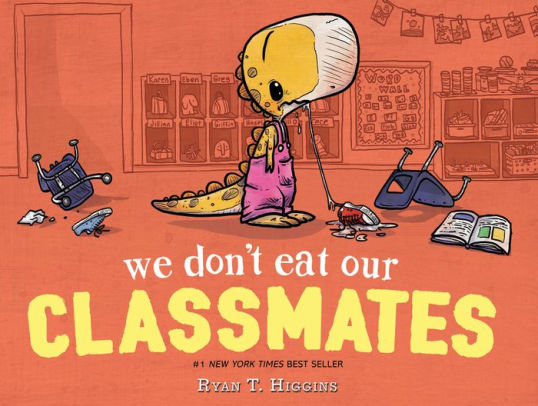 #3 One of my strengths in biology is…
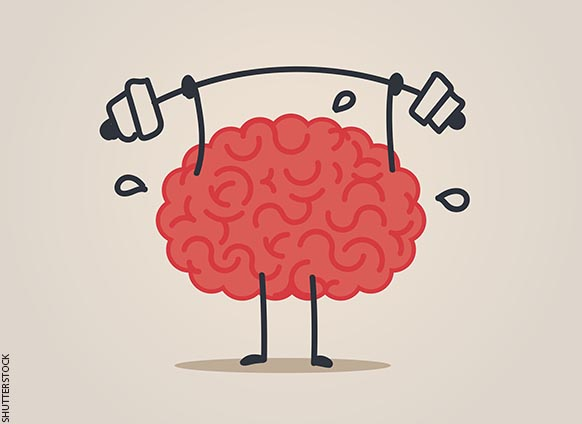 #4 One of my weaknesses in biology is…
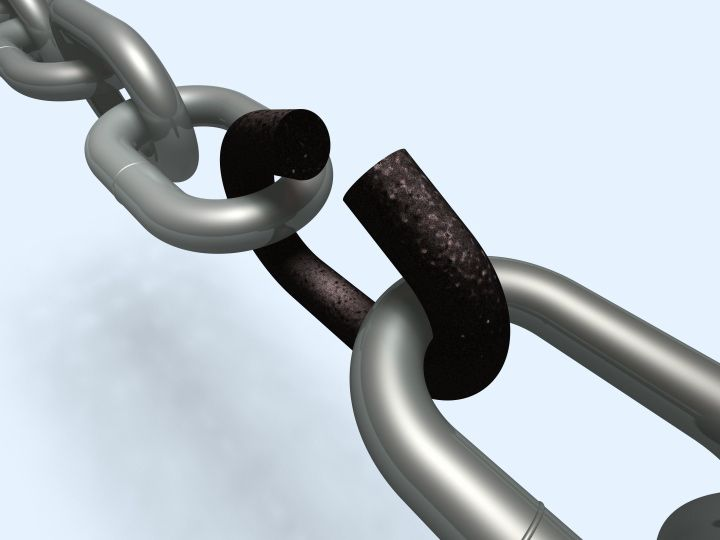 #5 TO produce my best work, I need…
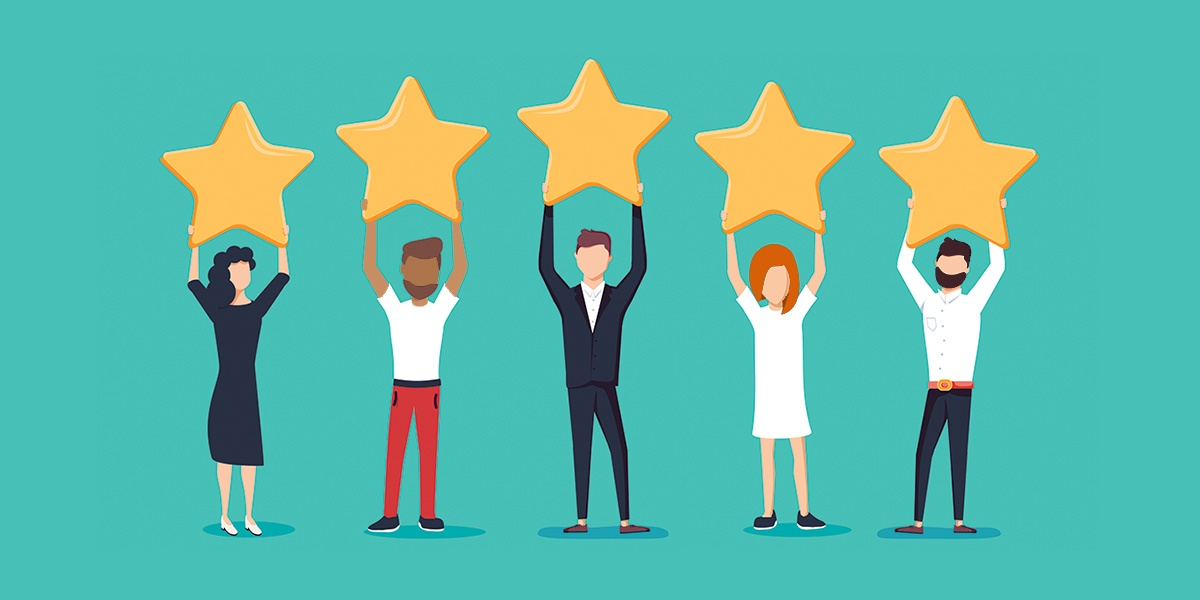 Slide Tite
Now that the sticky notes are complete, count off 1 – 2 - 3 – 4 – 5 to form 5 groups. 

Team #1 starts at Sentence #1. 
Team #2 starts at Sentence #2.
And so on…
Introduce yourself to your teammates.
At the station, discuss your answer
with your teammates. Ask each other questions about why those answers
were chosen. When finished,
post all of your sticky notes
on the wall near the sentence starter.
You’ll have two minutes before moving to the next station.
Slide Tite
BEGIN!!!
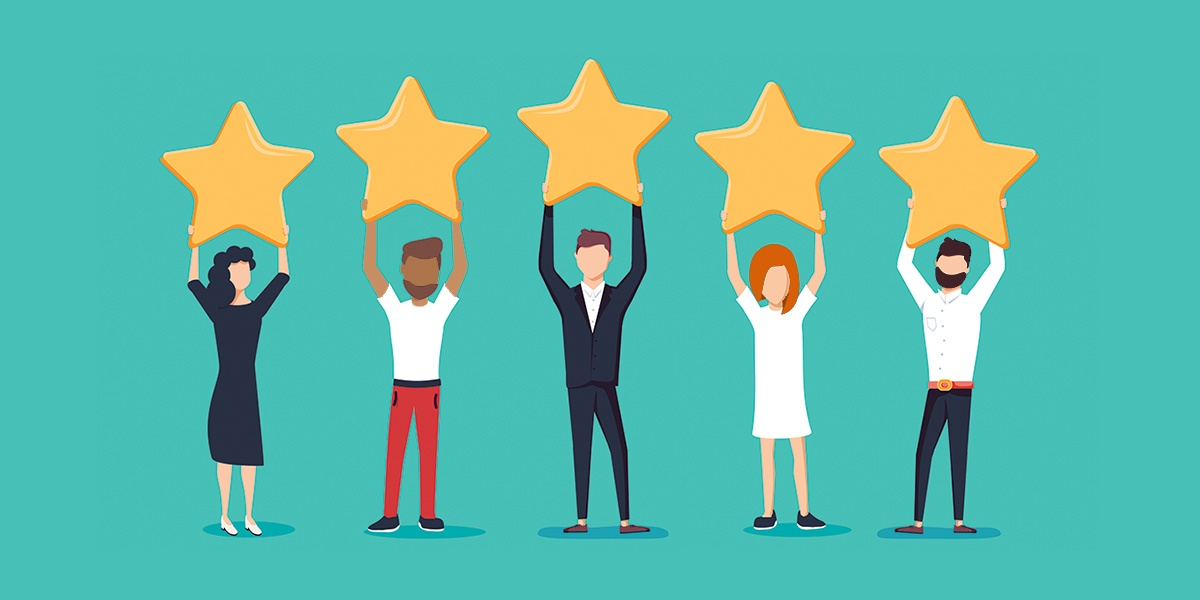 You should now be backat your original station.What a mess of sticky notes! Organize the notes intosimilar themes or ideas.
Let’s Discuss!
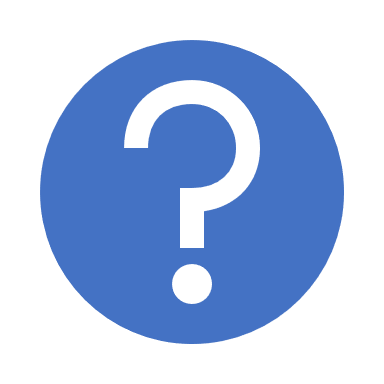 What were the 3 most common responses used to finish your team’s sentence starter?
#1 The Most effective teachers are the ones who…
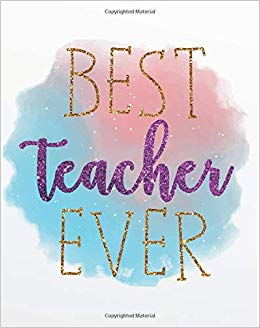 #2 The Most helpful classmates are the ones who…
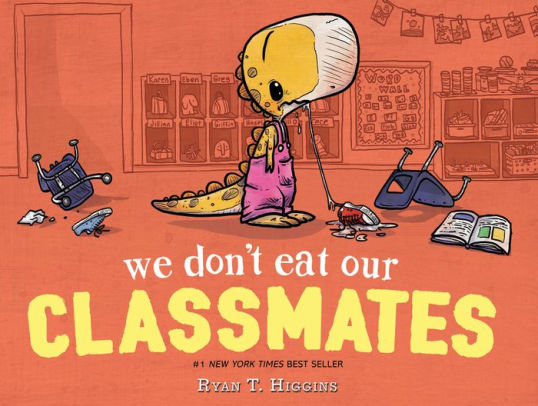 #3 One of my strengths in biology is…
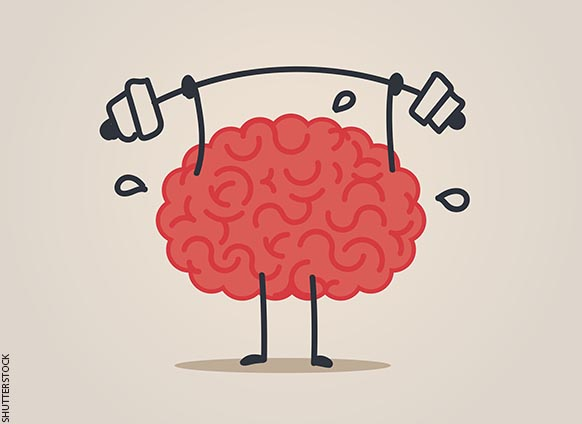 #4 One of my weaknesses in biology is…
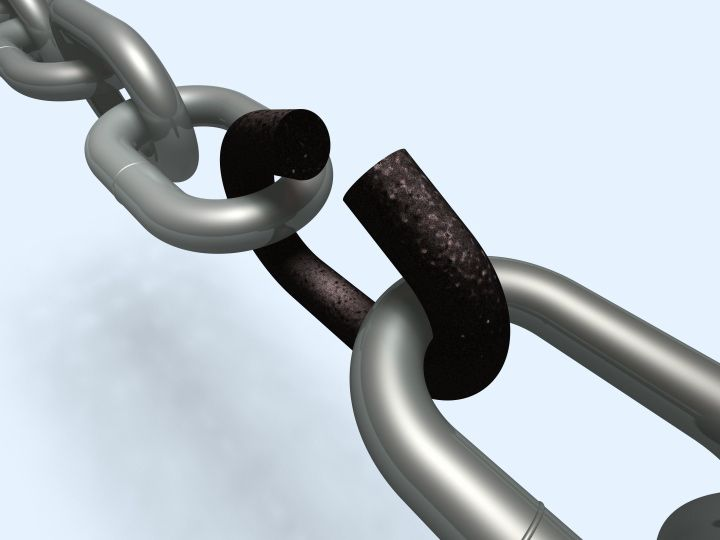 #5 TO produce my best work, I need…
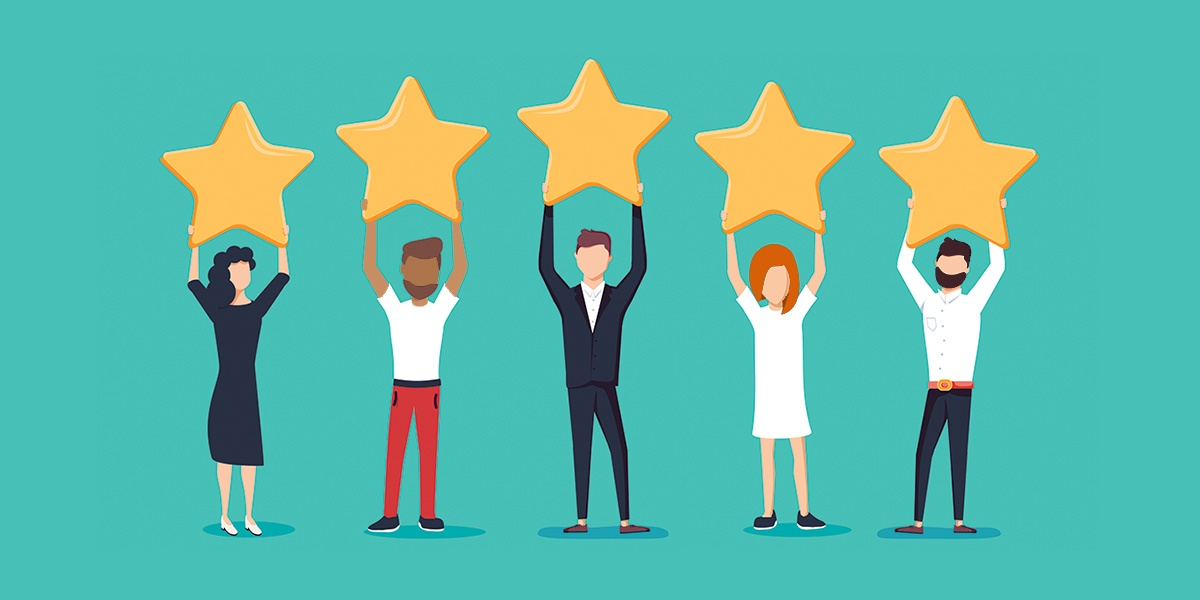